Perception and Learning in Organization
Annisa Aprilia
Nisrina Imsaskia
Sheila Salihatunnisa
The Perceptual Process
Perception

Selection Attention
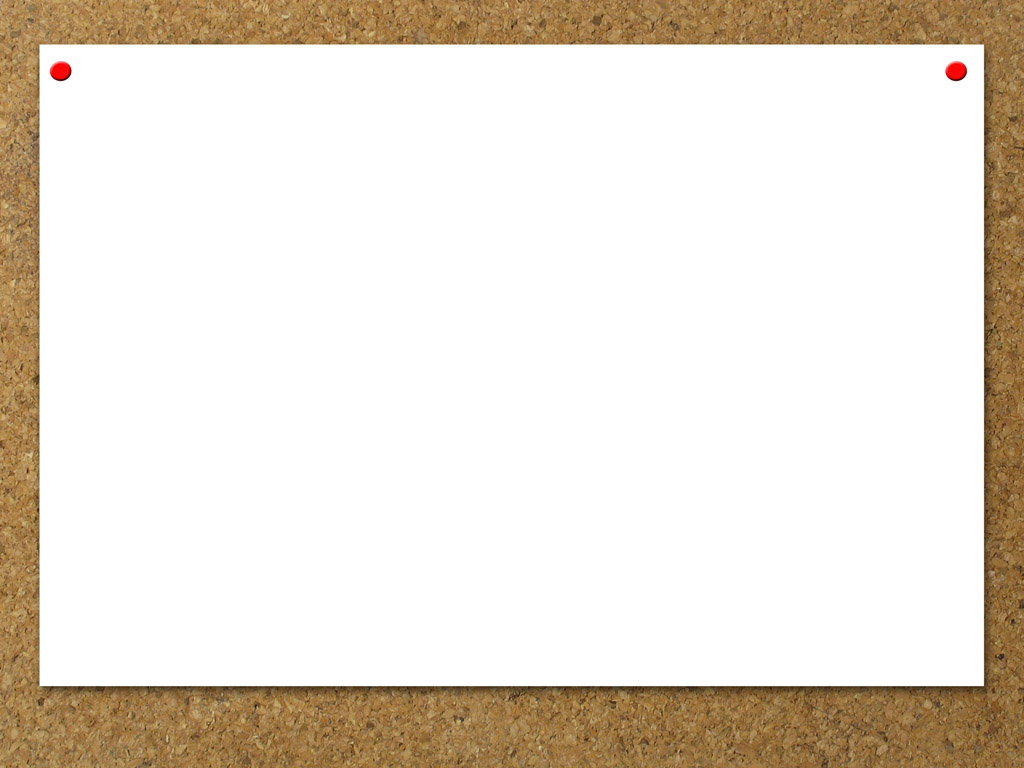 Perceptual Organization and Interpretation
	Orang memahami informasi sebelum mereka sadar hal tersebut. Pemahaman ini sebagian termasuk dalam categorical thinking.

Mental Models
	Untuk mencapai tujuan dengan beberapa derajat representasi internal dari dunia luar.
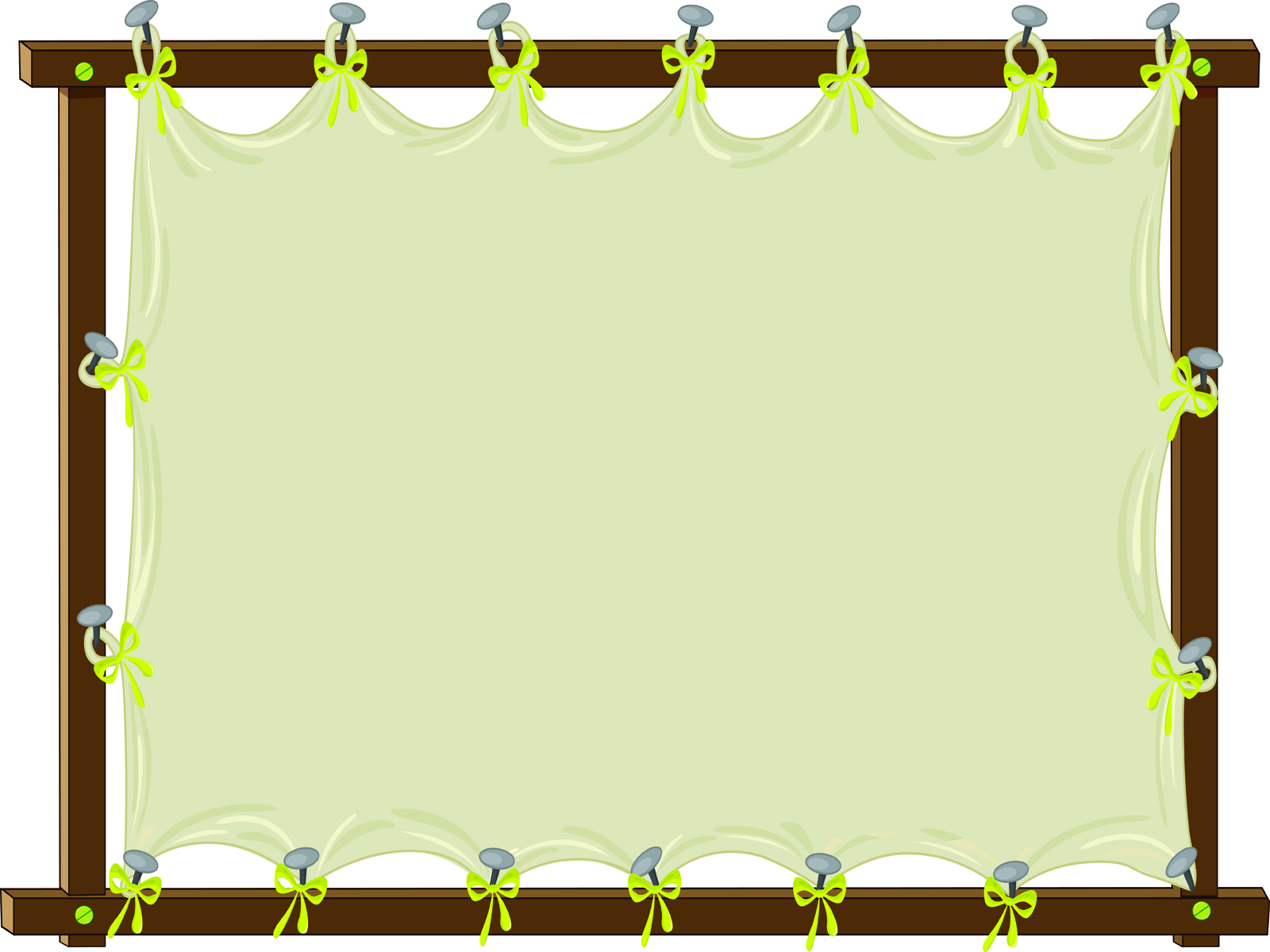 Social Identity and Stereotyping
Persepsi sosial dipengaruhi oleh tiga kegiatan dalam proses pembentukan dan mempertahankan identitas sosial : 
Categorization
Homogenition
Differentiation
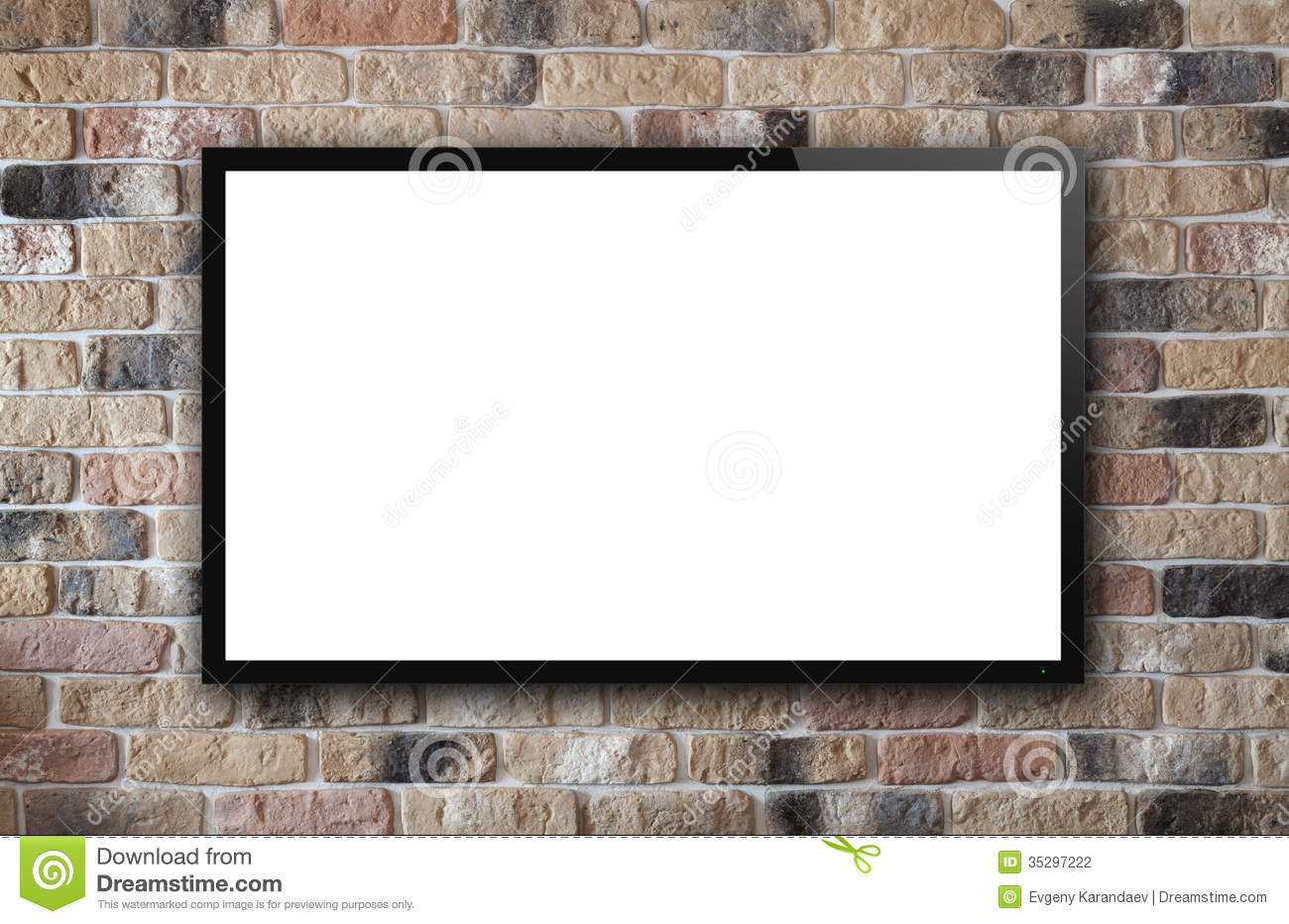 Stereotyping in Organizations
	stereotyping adalah proses untuk menempatkan sifat-sifat orang-orang atas dasar keanggotaan mereka dalam kategori sosial.

Problem with Stereotyping
	Stereotyping tidak sepenihnya fiksi, 	tapi mereka juga tidak akurat menggambarkan setiap orang dalam kategori sosial.
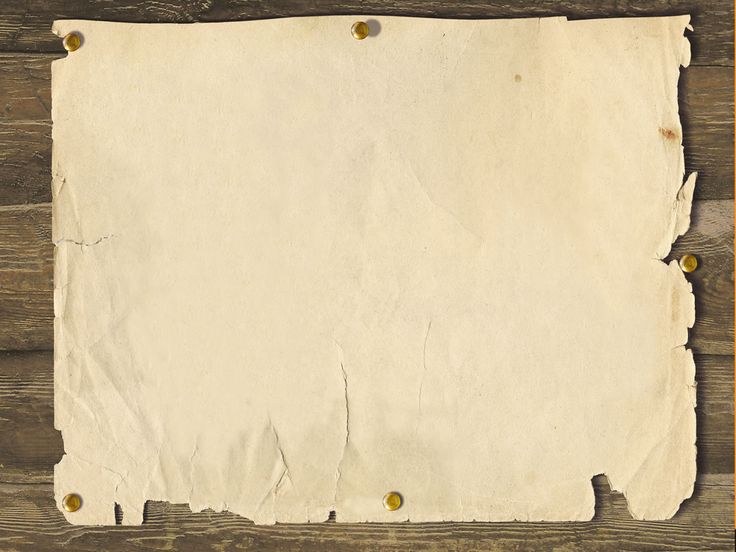 Attribution Theory
Attribution process 
Proses persepsi dalam memutuskan apakah perilaku yang diamati atau peristiwa disebabkan oleh faktor internal atau faktor eksternal
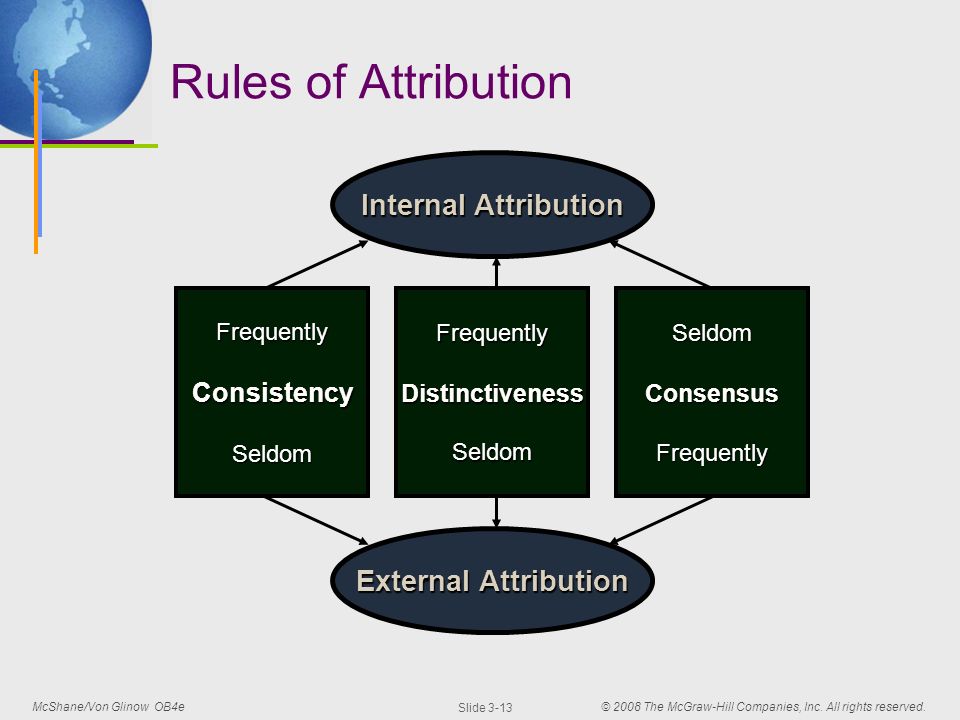 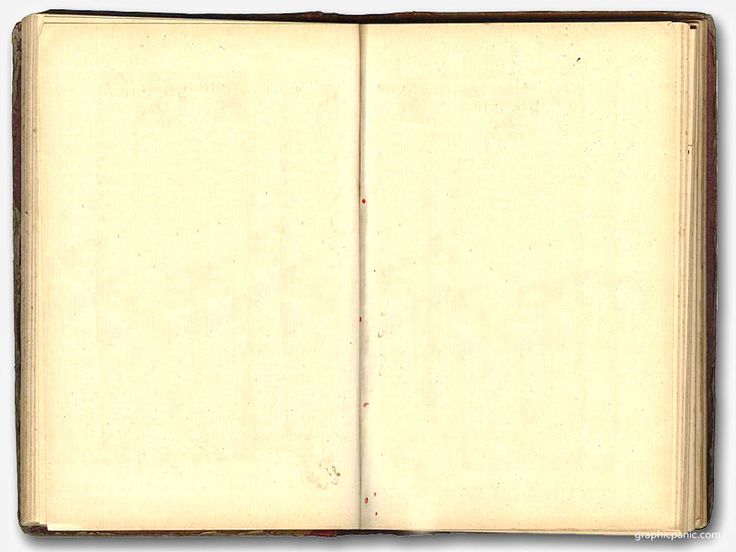 Attribution Errors
Fundamental attribution Error

Kecenderungan untuk melihat orangnya daripada situasi sebagai penyebab utama dari perilaku seseorang
Self-serving bias

Kecenderungan untuk mengatribusi hasil yang menguntukan bagi kita ke faktor internal dan kesalahan faktor eksternal
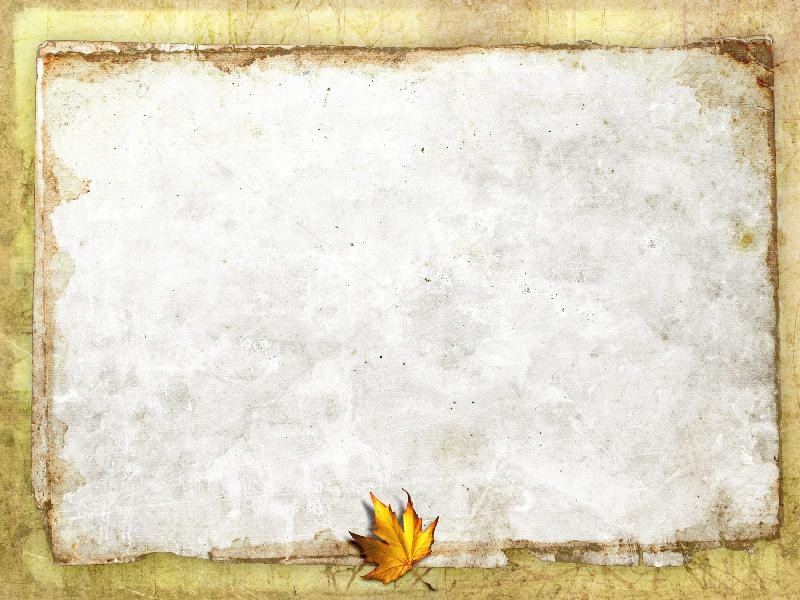 Self-Fulfilling Prophecy
Proses persepsi dimana ekspektasi kita tentang orang lain karena orang tersebut beperilaku  yang sesuai dengan ekspektasi tersebut
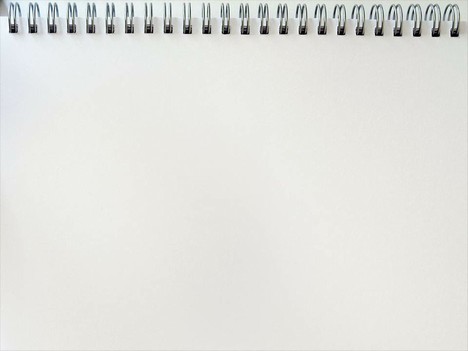 Supervisor membuat ekspektasi tentang karyawan
Perilaku karyawan menjadi sesuai dengan ekspektasi supervisor
Ekpektasi supervisor mempengaruhi perilaku karyawan
Perilaku supervisor mempengaruhi kemampuan karyawan dan kepercayaan diri
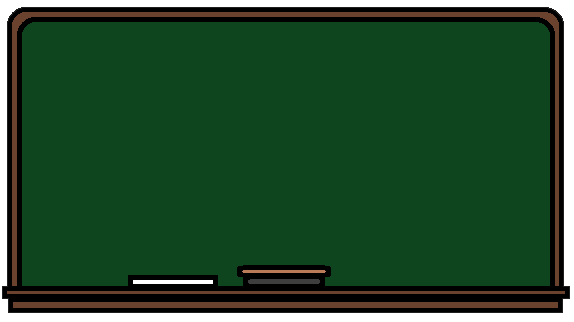 Contingencies of self-fulfilling Prophecy
Perspektif perilaku berorganisasi yang fokus dalam membangun kualitas dan kepribadian positif dalam individu atau institusi daripada fokus pada apa yang salah dari mereka
Other Perceptual Errors
Halo effect
Primacy effect
False-consensus 
	effect
Recency effect
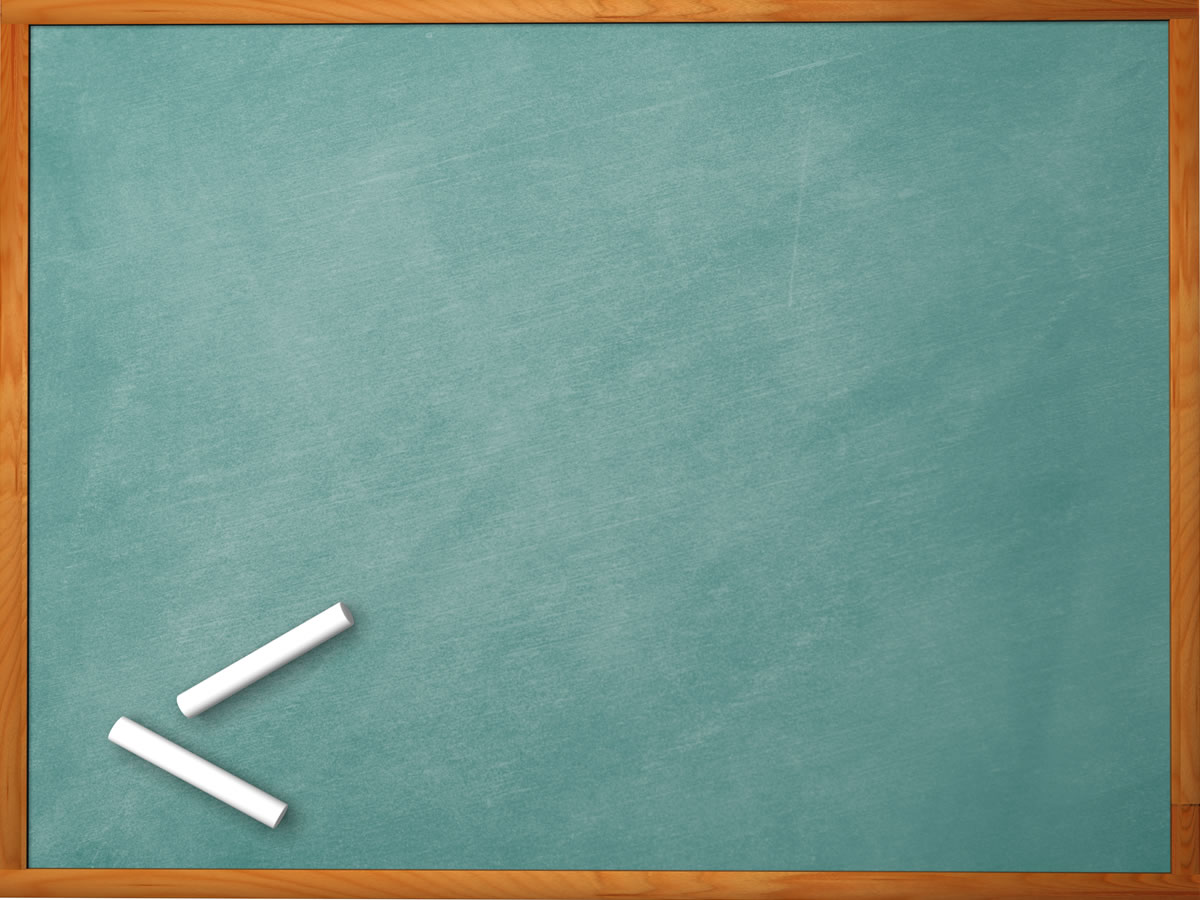 Improving Perception
Awarness of Perceptual Biases
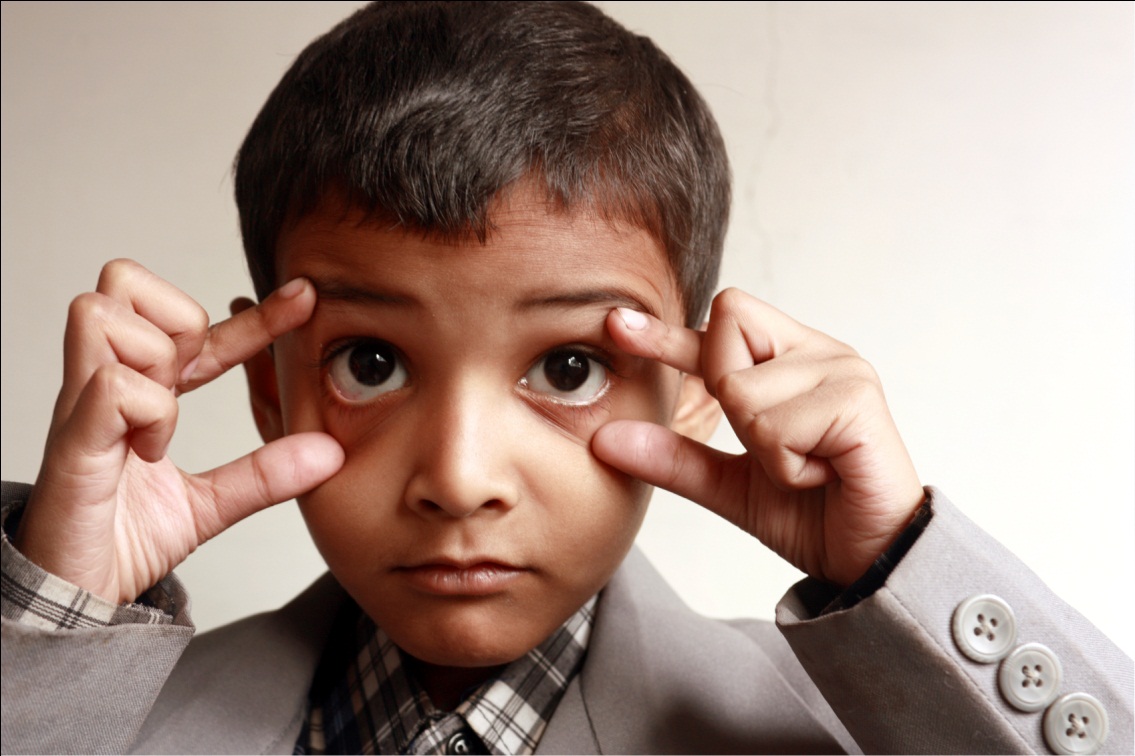 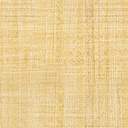 Improving Self Awarness
Feedback
Unknown to self
Known to self
Known to Others
Blind Area
Open Area
Disclosure
Unknown to Others
Unknown Area
Hidden Area
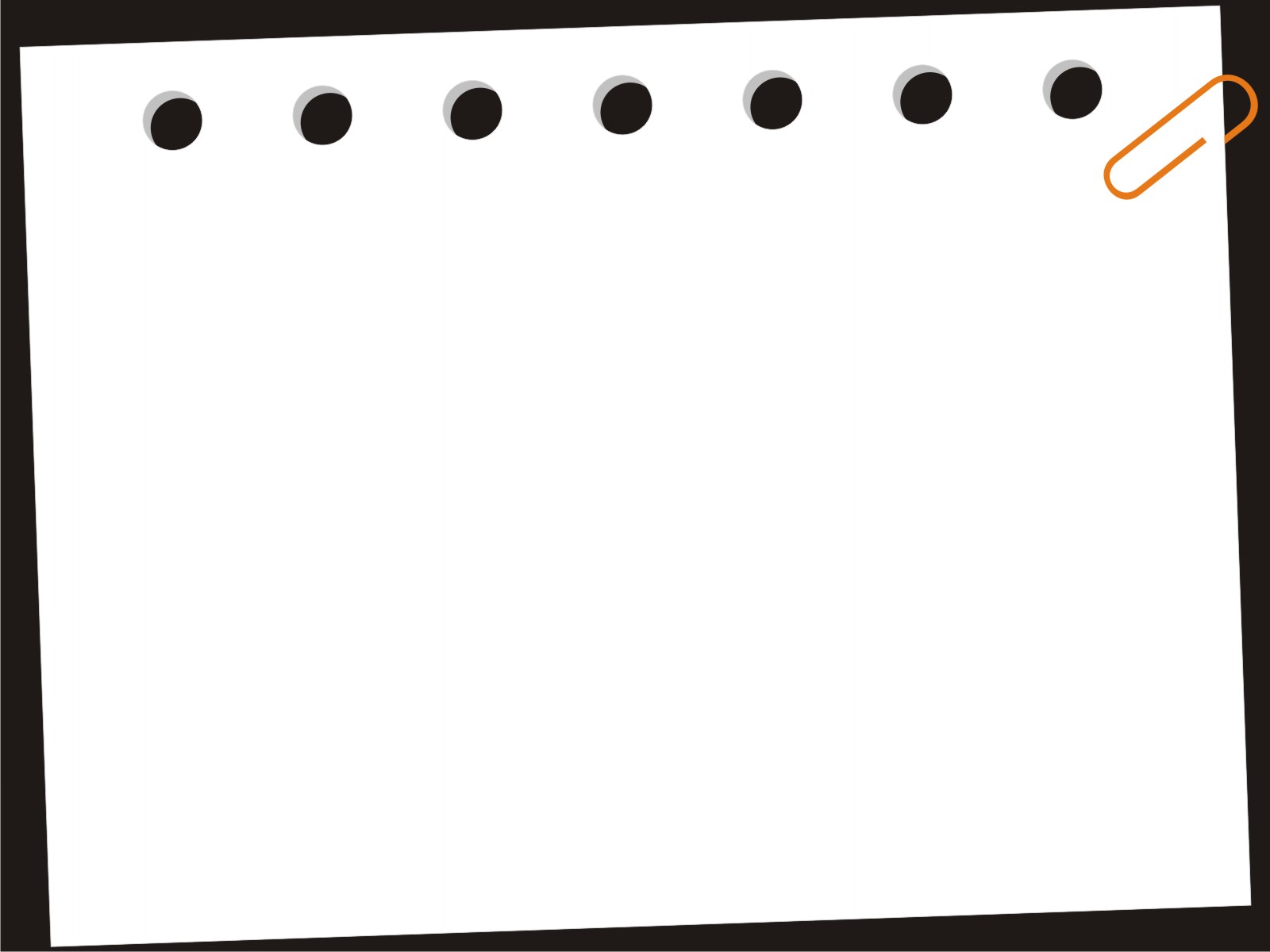 Meaningful Interaction
Contact Hypothesis

Teori yang menyatakan bahwa semakin sering kita berinteraksi dengan seseorang, semakin berkurang prasangka atau persepsi yang akan kita lakukan ke orang tersebut
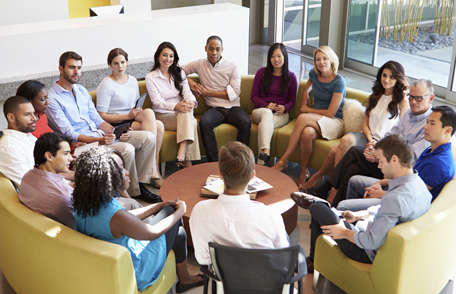 Empathy
Learning in Organization
Learning adalah perubahan yang relatif permanen dalam perilaku (atau kecenderungan perilaku) yang terjadi sebagai akibat dari interaksi seseorang dengan lingkungan.
Tacit knowledge adalah pengetahuan yang tertanam dalam tindakan dan cara berpikir kita dan ditularkan hanya melalui pengamatan dan pengalaman.
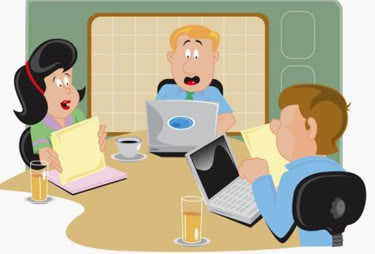 Behavior Modification: Learning through Reinforcement
Behavior modification merupakan sebuah teori yang menjelaskan pembelajaran dalam hal anteseden dan konsekuensi dari perilaku.
Antecedents
What happens before the behavior
Behavior
What the person says or does
Consequences
What happens after the behavior
Contingencies of Reinforcement
Positive reinforcement
	terjadi ketika pengenalan konsekuensi meningkatkan 	atau mempertahankan frekuensi atau kemungkinan 	perilaku tertentu di masa depan.
Punishment
	terjadi ketika konsekuensi mengurangi frekuensi atau 	kemungkinan perilaku di masa depan.
Negative reinforcement
	terjadi ketika penghapusan atau penghindaran 	konsekuensi meningkatkan atau mempertahankan 	 	frekuensi atau probabilitas di masa depan
Extinction
	terjadi ketika perilaku sasaran menurun, tidak ada 	konsekuensi mengikutinya.
Schedules of Reinforcement
Bersamaan dengan jenis-jenis reinforcement, frekuensi dan waktu reinforcers juga mempengaruhi perilaku karyawan.

Jadwal reinforcement yang paling efektif untuk belajar tugas-tugas baru adalah continuous reinforcement.
Social Learning Theory:Learning by Observing
Teori pembelajaran sosial menyatakan bahwa banyak pembelajaran terjadi dengan mengamati orang lain dan kemudian pemodelan perilaku yang mengarah pada hasil yang menguntungkan dan menghindari perilaku yang mengarah ke konsekuensi penghukuman
Learning through Experience
Bersamaan dengan behavior modification dan social learning, cara lain karyawan melakukan pembelajaran yaitu dengan pengalaman langsung. 

Experiental learning dimulai ketika kita terlibat dengan lingkungan; lalu kita mencerminkan dari pengalaman tersebut dan bentuk teori tentang bagaimana dunia sekitar kita bekerja, lalu menguji teori tersebut ke dalam lingkungan. 

Salah satu unsur yang paling penting untuk belajar melalui pengalaman adalah bahwa organisasi dan karyawan harus memiliki learning orientation yang kuat.
From Individual to Organizational Learning
Organizational Learning merupakan setiap kegiatan terstruktur yang meningkatkan kapasitas organisasi untuk memperoleh, berbagi, dan penggunaan pengetahuan dalam cara-cara yang meningkatkan kelangsungan hidup dan keberhasilan.